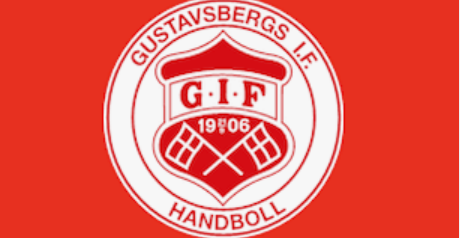 Föräldramöte 27/5
Agenda:
Gustavsbergs IF – allmän info om klubben
Röda tråden
Teamet bakom laget – föräldrarna
Säsongen som varit 
Utveckling lag/individnivå
Nästa säsong
Vad är viktigt för oss
Linda från klubben inleder
Gustavsbergs IF – allmän info om klubben
Röda tråden laget.se/klubbsidan (under dokument)
Ingen toppning 
Alla spelar lika mycket
Intersport – Egen ”Gurrahörna” för inköp av t.ex. köpa shorts/strupmor
Teamet bakom laget – föräldrarna 
Kassör
Försäljningsansvarig
Trivselansvarig
Cafeteriaansvarig
Annat?
Säsongen som varit - ledare
Susanne (huvudledare), Eric (huvudledare) och Lilja (ungdomsledare) Francett – David F
Linda Andersson (lagledare) – William A
Andres Börde (ledare) – Ocean
Ulrika Forsberg (ledare) – Vilhelm
Andreas Engberg - Folke
Säsongen som varit – träningar
Träning en gång per vecka i Grantomtahallen
Fokus har legat på att alla ska trivas och ha kul
God laganda, vi är sjyssta och peppande (uppåtpuffar)
Utvecklas från sin nivå
Lyssna och ta in instruktioner
Teknikövningar med kombinerad lek och knä/styrkeövningar
Byggt matcherfarenhet
Samarbete med P12-13 för de som vill utmanas lite extra (Susanne har lead för detta)
Alltid roligt att träna era fina killar!
Säsongen som varit - cuper
Cuper:
Handbollsfestival i Högdalshallen
Handbollsfestival i Huddinge
Handbollsfestival i Gustavsberg – vi stod som arrangörer 
Årstabollen
Minibollen i Nacka (2 dagar)
Mios pappa har kört Parkour – mycket uppskattat

Vi har kvar:
28/5 Gurradagen
3/6 utomhusträning Värmdövallen 
10/6 avslutning Värmdövallen 
Ekencup 16-18 juni (behov av extrahjälp av föräldrar)
Nästa säsong - träningar
Fortsätter med P14-15
Två träningar per vecka – återkommer med tid och dag
Fler utbildade ledare (Anders, Linda och Lilja går Basutbildning 3/6)
Fortsatt samarbete med P12-13 för extra utmaning och för gott samarbete mellan årskullarna
Fortfarande mycket handbollsteknik genom lekfulla övningar
Vi övar på ännu mer på matchsspel
Tränar styrka för att få in goda rutiner och minska skador i framtiden
Fortsätter bygga god laganda!
Mixar spelarna
Nästa säsong –cuper/seriespel
Seriespel
Vi har anmält två lag
ett till Minihandboll med i förstahand pojkar födda 2014
ett lag till Handbollsfestival med i förstahand pojkar födda 2015
Om vi är kort om spelare eller vi har spelar i 2015 som vill ha utmaning så kan vi fylla på till Minihandbollen
Uppstratsläger i höst (med en övernattning)
Minihandboll ca 3 tillfällen
Handbollsfestival ca 3-4 tillfällen
Vad är viktigt för oss
Alla är välkomna!
Vi är ett lag där det är viktigt att alla våra killar ska trivas och ha kul på träningarna och samtidigt utvecklas som handbollsspelare
Målsättning att varje spelare ska utmanas utifrån sin nivå
Vi jobbar med ”uppåtpuffar”
Vi jobbar för att ha ordning och reda på träningarna, viktigt att respektera varandra och lyssna på ledarna
Att ha en god dialog med er föräldrar är A och O – hör av er med frågor, ris och ros
Övrigt
Varierande träningar – någon mamma eller pappa som vill hålla i en träning. Det vore superkul!
Instagramkonto för laget? De föräldrar som var med på mötet var positiva till detta. Linda A lägger med info om detta i utskick till alla föräldrar och inväntar återkoppling. Sedan får vi återkomma när vi kikat på upplägget.
Föräldrar i hallen är alltid välkomna att vara med på träningen – roligt både för tränare och våra spelare! Det bidrar till en härlig gemenskap och stolta barn!
Frågor
Vad är viktigt för er föräldrar?
Förslag från föräldrarna - ansvarsområden
Laget behöver hjälp med teamet bakom laget – föräldrarna 
Kassör
Försäljningsansvarig
Trivselansvarig
Cafeteriaansvarig
Annat?

Förslag från föräldrarna var att vi mailar ut och frågar alla och om vi inte får svar så lottar vi två och två som tillsammans får ta hand om varsitt område och så kör vi roterande schema.
Förslag från föräldrar - publik till syskon som spelar match
Om spelarna har syskon som spelar så kan det vara både roligt och lärorikt för laget att komma och titta.
Förslaget är att alla föräldrar/ledare är välkomna att dra ihop en sådan aktivitet. Då kan man med fördel använda vår WhatsApp-grupp och informera om matchen och stämma av intresse.